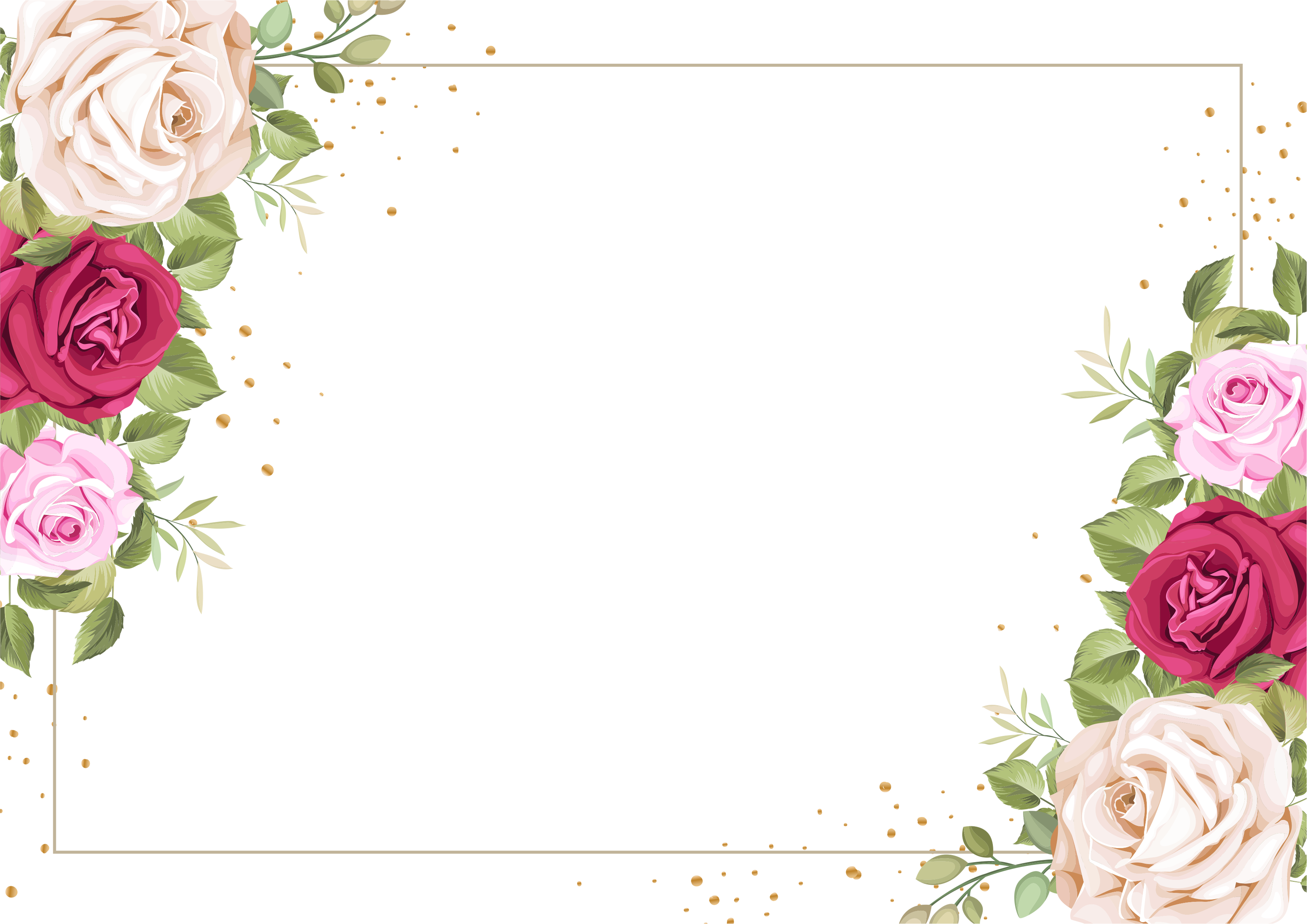 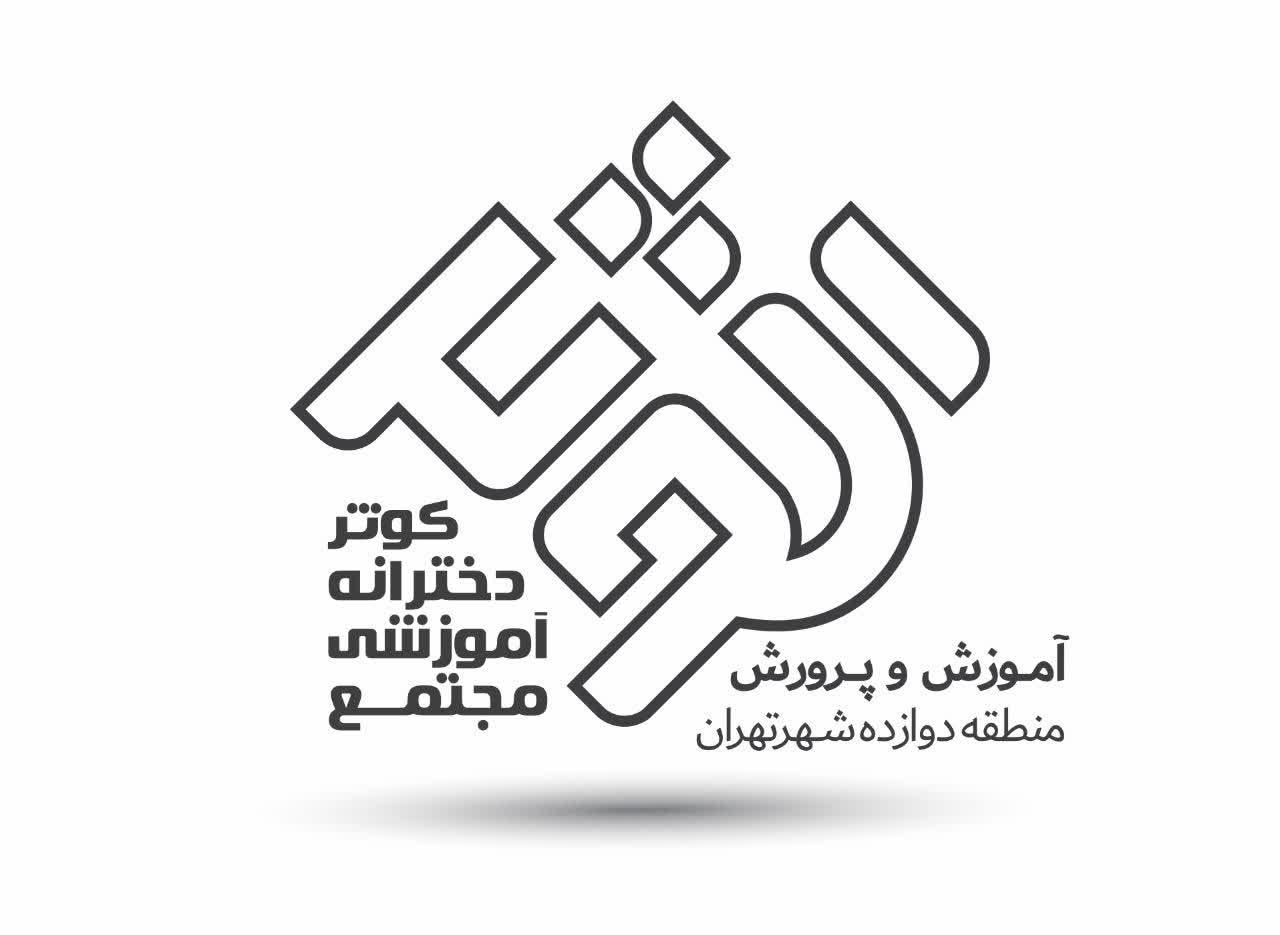 پذیرفته شدگان کنکور سراسری 99رشته علوم انسانی دبیرستان غیردولتی دخترانه کوثر
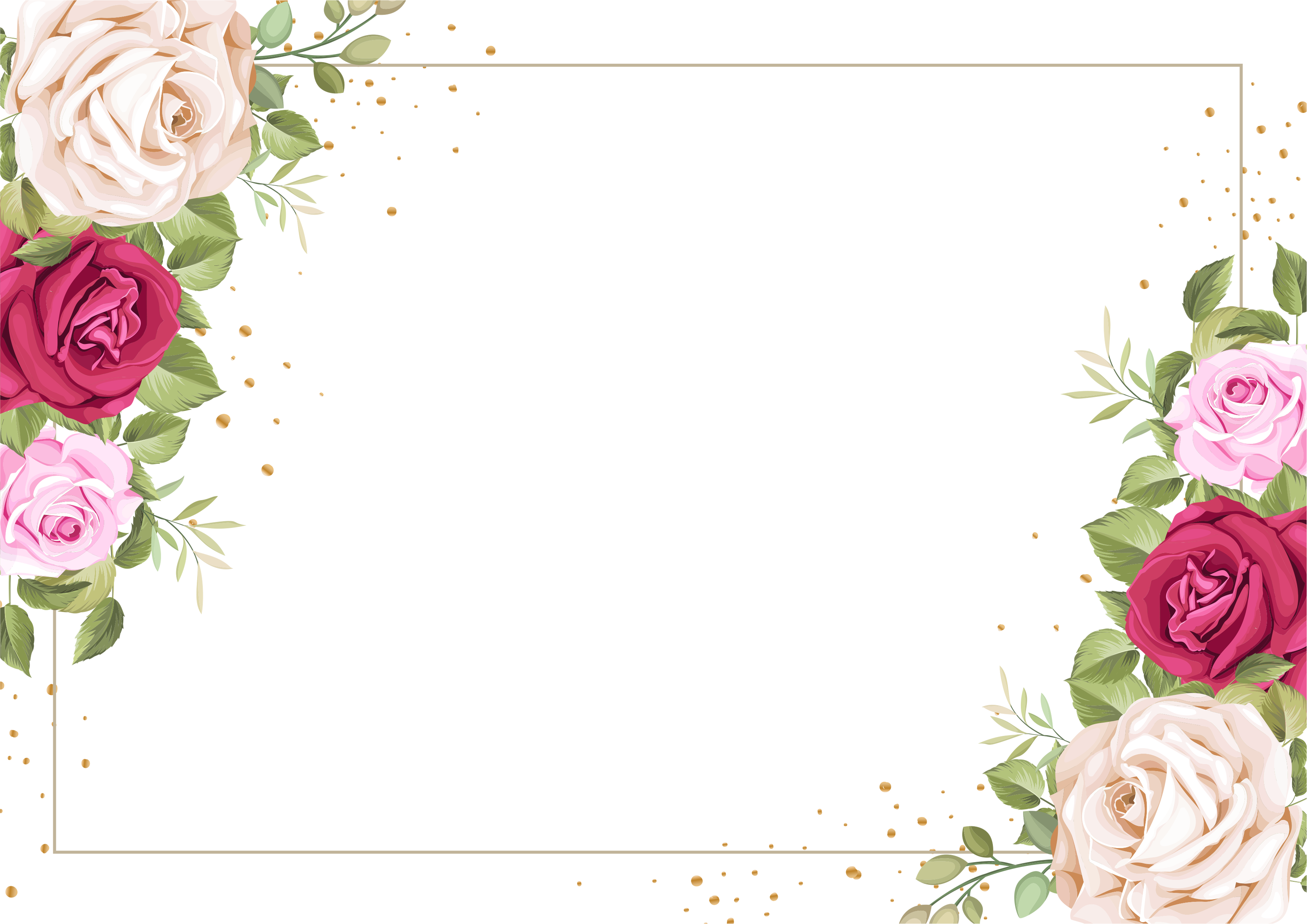 پذیرفته شدگان کنکور سراسری 99رشته علوم انسانی
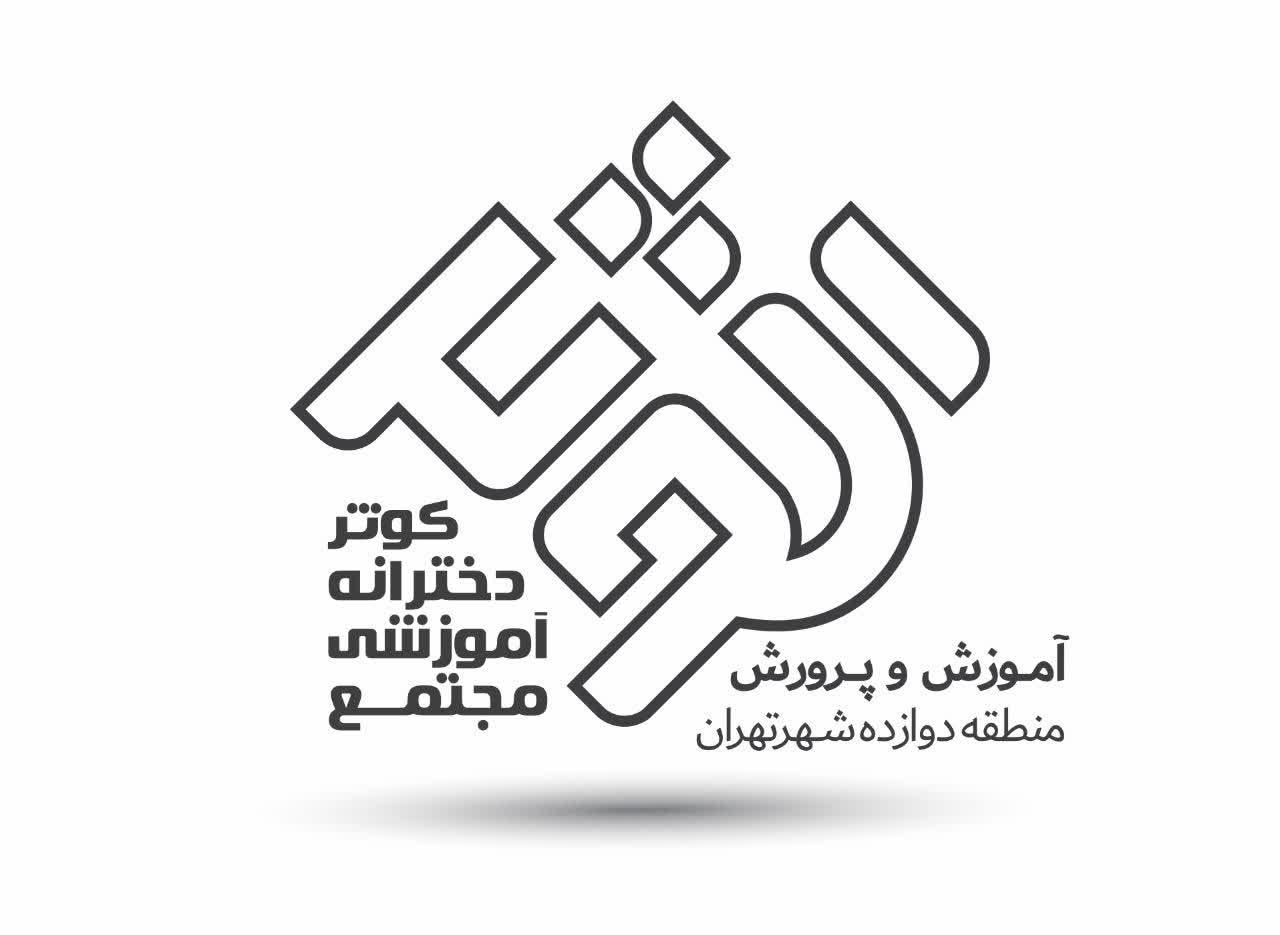 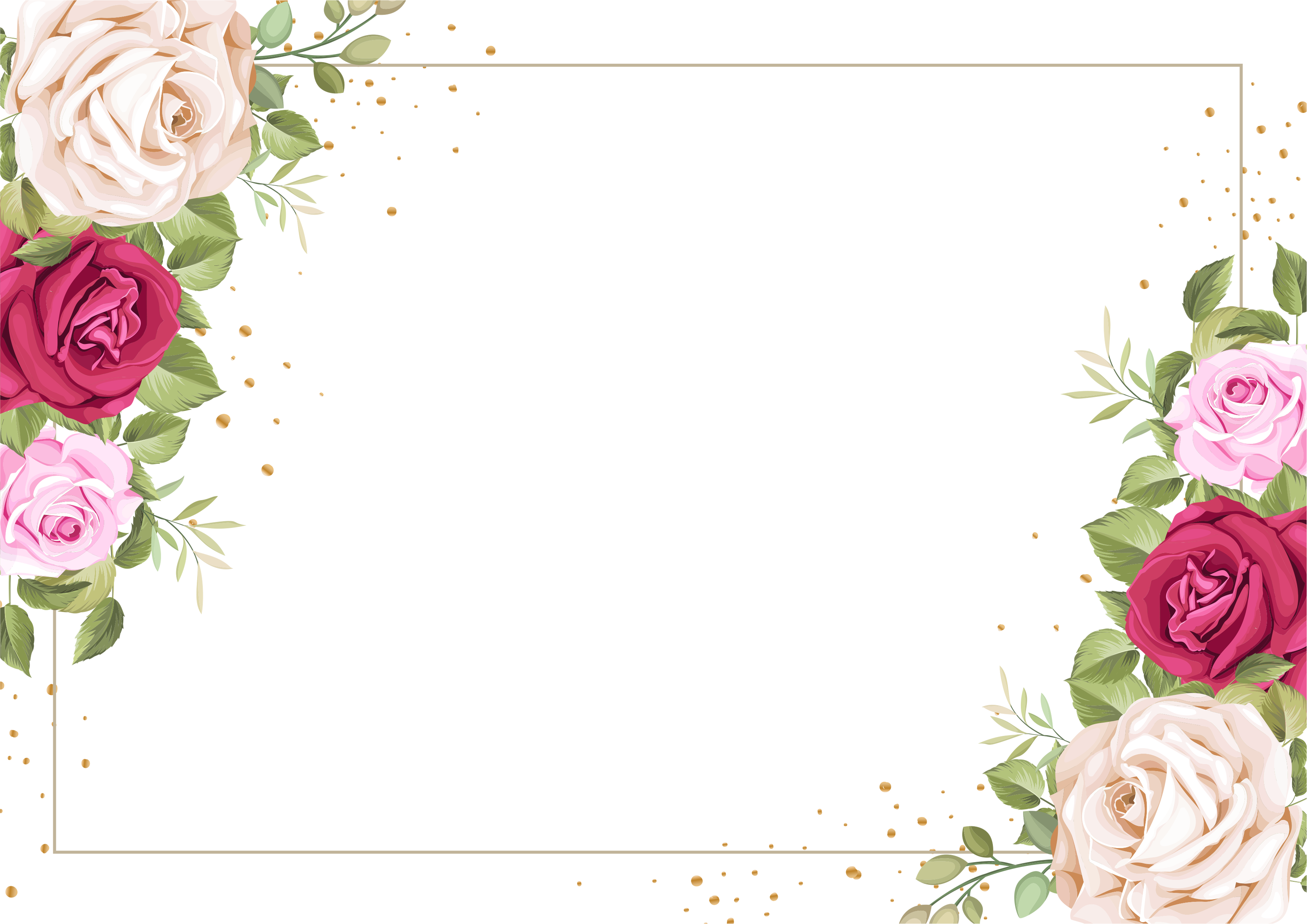 پذیرفته شدگان کنکور سراسری 99رشته علوم انسانی
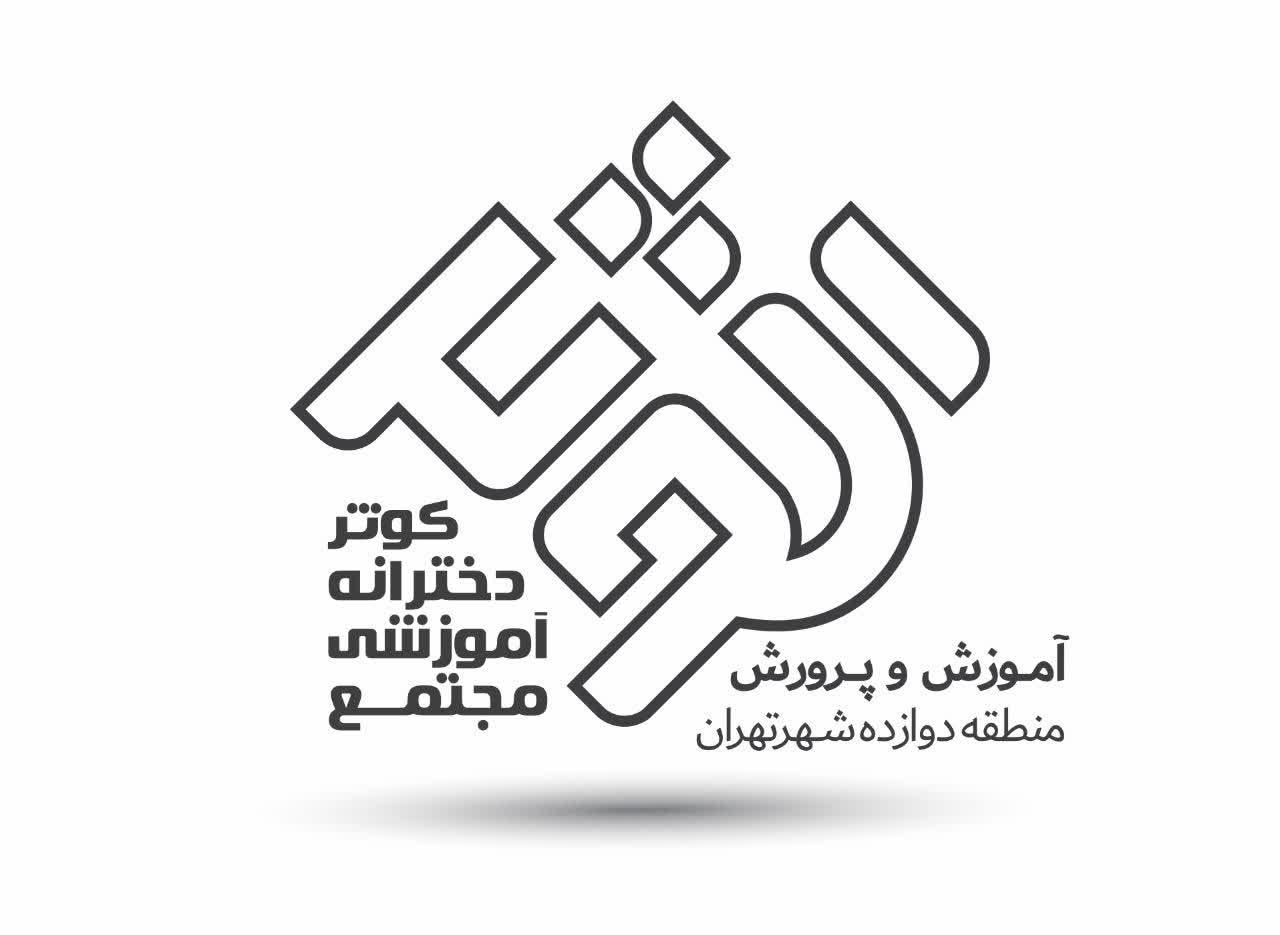